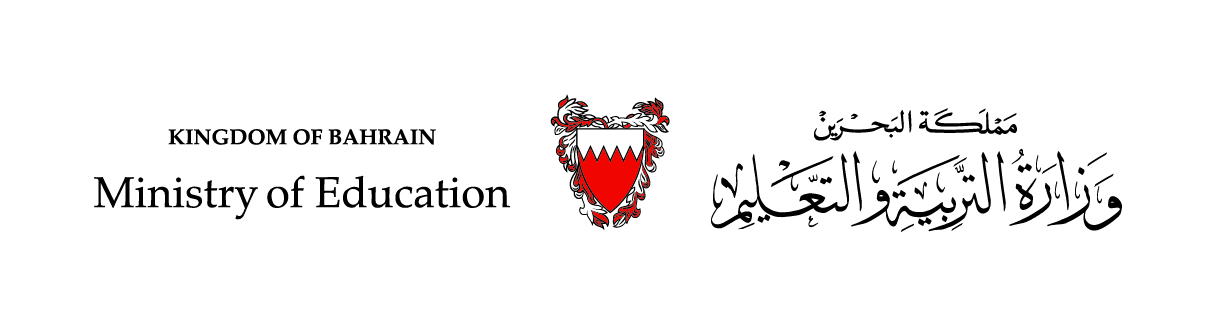 الوحي
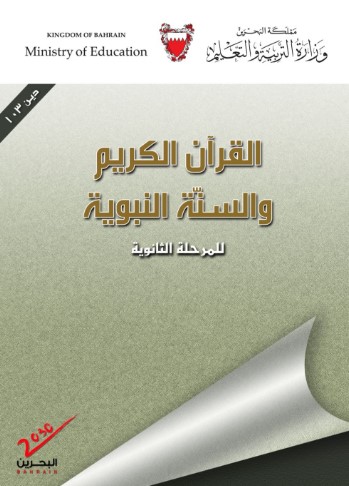 القرآن الكريم والسنة النبوية
 (دين 103)
وزارة التربية والتعليم –الفصل الدراسي الثاني 2020-2021م
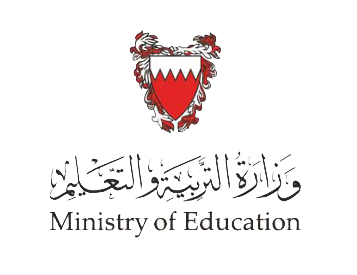 الوحي/ ( دين 103 )
الأهداف التعلّمية
عزيزي المتعلّم، مع نهاية هذا الدّرس ستكون قادرًا على أنْ:
وزارة التربية والتعليم –الفصل الدراسي الثاني 2020-2021م
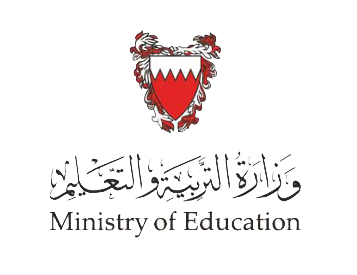 الوحي/ ( دين 103 )
نشاط (1)
للاستماع إلى الآية
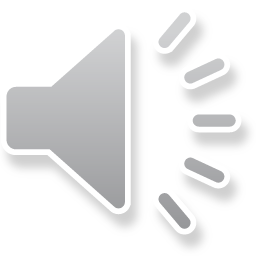 قال تعالى: ﴿ وَمَا كَانَ لِبَشَرٍ أَنْ يُكَلِّمَهُ اللَّهُ إِلاَّ وَحْيًا أَوْ مِنْ وَراءِ حِجابٍ أَوْ يُرْسِلَ رَسُولاً فَيُوحِيَ بِإِذْنِهِ مَا يَشاءُ إِنَّهُ عَلِيٌّ حَكِيمٌ ﴾. سورة الشورى، الآية 51.
ماذا تستنتج من الآية الكريمة؟

........................................................................................................................................................
الإجابة
خذ وقتًا كافيًا للتفكير...
أستنتج أنّ الوحيَ هو وسيلةُ الاتصال بين الله تعالى وبين أنبيائه عليهم الصلاة والسلام.
وزارة التربية والتعليم –الفصل الدراسي الثاني 2020-2021م
الوحي/ ( دين 103 )
تعريف الوحي
شرعًا:
إعلامُ الله تعالى إلى نَبِيٍّ من أنبيائه.
لغةً: 
الإعلامُ في خفاءٍ وسُرْعة، 
يُقال: أوحيتُ إليه، أي: كلّمته خُفْيَةً.
ويُطلق الوحيُ أيضًا على كلام الله تعالى المنزّل على نَبِيٍّ من أنبيائه. 
والوحيُ من مسائل العقيدة، والإيمان به واجبٌ؛ لأنه ثابتٌ بنصّ القرآن الكريم والسنة النبوية.
وزارة التربية والتعليم –الفصل الدراسي الثاني 2020-2021م
الوحي/ ( دين 103 )
وزارة التربية والتعليم –الفصل الدراسي الثاني 2020-2021م
الوحي ( دين 103 )
نشاط (2)
الإجابة
خُذْ وقتًا كافيًا 
للتفكير ...
أُبيّن صُوَرَ الوحي في النصوص الشرعية الآتية:
عن عُمَرَ بْنِ الْخَطَّابِ قَالَ: بَيْنَمَا نَحْنُ عِنْدَ رَسُولِ اللهِ  ذَاتَ يَوْمٍ، إِذْ طَلَعَ عَلَيْنَا رَجُلٌ شَدِيدُ بَيَاضِ الثِّيَابِ، شَدِيدُ سَوَادِ الشَّعَرِ، لَا يُرَى عَلَيْهِ أَثَرُ السَّفَرِ، وَلَا يَعْرِفُهُ مِنَّا أَحَدٌ، حَتَّى جَلَسَ إِلَى النَّبِيِّ ، فَأَسْنَدَ رُكْبَتَيْهِ إِلَى رُكْبَتَيْهِ، وَوَضَعَ كَفَّيْهِ عَلَى فَخِذَيْهِ، وَقَالَ: يَا مُحَمَّدُ أَخْبِرْنِي عَنِ الْإِسْلَامِ ...". رواه مسلم.
قال الله تعالى: (وَالنَّجْمِ إِذا هَوى مَا ضَلَّ صاحِبُكُمْ وَما غَوى وَما يَنْطِقُ عَنِ الْهَوى إِنْ هُوَ إِلاَّ وَحْيٌ يُوحى عَلَّمَهُ شَدِيدُ الْقُوى ذُو مِرَّةٍ فَاسْتَوى وَهُوَ بِالْأُفُقِ الْأَعْلى ثُمَّ دَنا فَتَدَلَّى فَكانَ قابَ قَوْسَيْنِ أَوْ أَدْنى فَأَوْحى إِلى عَبْدِهِ مَا أَوْحى ). سورة النجم، الآيات 1-10.
عَنْ عَائِشَةَ رَضِيَ اللَّهُ عَنْهَا: أَنَّ الحَارِثَ بْنَ هِشَامٍ سَأَلَ النَّبِيَّ  وَسَلَّمَ كَيْفَ يَأْتِيكَ الوَحْيُ؟ قَالَ: «كُلُّ ذَاكَ يَأْتِينِي المَلَكُ أَحْيَانًا فِي مِثْلِ صَلْصَلَةِ الجَرَسِ، فَيَفْصِمُ عَنِّي، وَقَدْ وَعَيْتُ مَا قَالَ، وَهُوَ أَشَدُّهُ عَلَيَّ ... الحديث». متّفق عليه.
........................................................................................................
إرسالُ ملك الوحي جبريل عليه السلام، فيتمثّل للنبيّ   رجلًا.
ما يكون مثل صلصلة الجرس.
تكليمُ الله تعالى للرسول  من وراء حجاب.
....................................................
.................................................
وزارة التربية والتعليم –الفصل الدراسي الثاني 2020-2021م
الوحي/ ( دين 103 )
وزارة التربية والتعليم –الفصل الدراسي الثاني 2020-2021م
الوحي/ ( دين 103 )
أتعلّم:
جميعُ صُوَرِ الوحي وأنواعِهِ ثابتةٌ بنصّ القرآن الكريم والسنّة النبويّة، وهي حُجّة على الناس يجب عليهم الإيمانُ بها والعملُ بما جاءت به، حتّى تستقيم حياتهم، ويرضى عنهم ربّهم، فينالوا بذلك عزّ الدنيا وسعادة الآخرة.
وزارة التربية والتعليم –الفصل الدراسي الثاني 2020-2021م
الوحي ( دين 103 )
الإجابة
لا تستعجل الإجابة
أُقَوِّم مُكتسباتي:
1- أُعَرّفُ معنى الوحي لغة وشرعًا.
............................................................................................................................................................................................................................................................................................................

2- أذكرُ آية من القرآن الكريم تدلّ على أن الوحي هو وسيلة الاتصال بين الله تعالى وبين أنبيائه.
..............................................................................................................................................................................................................................................................................................................
3- أُبيّنُ حُكْمَ الإيمان بالوحي.
.......................................................................................................................................................
الوحيُ لغةً هو الإعلامُ في خفاءٍ وسُرْعة، يُقال: أوحيتُ إليه، أي: كلّمته خُفْيَةً.
وأمّا شرعًا فهو إعلامُ الله تعالى إلى نَبِيٍّ من أنبيائه.
قال تعالى: ﴿ وَمَا كَانَ لِبَشَرٍ أَنْ يُكَلِّمَهُ اللَّهُ إِلاَّ وَحْيًا أَوْ مِنْ وَراءِ حِجابٍ أَوْ يُرْسِلَ رَسُولاً فَيُوحِيَ بِإِذْنِهِ مَا يَشاءُ إِنَّهُ عَلِيٌّ حَكِيمٌ ﴾. سورة الشورى، الآية 51.
الإيمان بالوحي واجبٌ؛ لأنّه ثابتٌ بنصّ القرآن الكريم والسنة النبوية.
وزارة التربية والتعليم –الفصل الدراسي الثاني 2020-2021م
الإجابة
الوحي ( دين 103 )
لا تستعجل الإجابة
أقوِّم مُكتسباتي:
4- أصِلُ بخطٍّ بين كلّ صورة من صور الوحي الآتية ودليلها من القرآن الكريم أو السنة النبوية:
عن عُمَرُ بْنُ الْخَطَّابِ قَالَ: بَيْنَمَا نَحْنُ عِنْدَ رَسُولِ اللهِ  ذَاتَ يَوْمٍ، إِذْ طَلَعَ عَلَيْنَا رَجُلٌ شَدِيدُ بَيَاضِ الثِّيَابِ، شَدِيدُ سَوَادِ الشَّعَرِ، لَا يُرَى عَلَيْهِ أَثَرُ السَّفَرِ، وَلَا يَعْرِفُهُ مِنَّا أَحَدٌ، حَتَّى جَلَسَ إِلَى النَّبِيِّ   ...". رواه مسلم
تكليمُ الله تعالى للرسول   من وراء حجاب.
ما يكون مثل صلصلة الجرس.
قوله تعالى في سورة النجم في حادثة الإسراء والمعراج: (فَأَوْحى إِلى عَبْدِهِ مَا أَوْحى )).
قول رسول الله : "... يَأْتِينِي المَلَكُ أَحْيَانًا فِي مِثْلِ صَلْصَلَةِ الجَرَسِ، فَيَفْصِمُ عَنِّي، وَقَدْ وَعَيْتُ مَا قَالَ، وَهُوَ أَشَدُّهُ عَلَيَّ ...".
إرسالُ ملك الوحي جبريل عليه السلام، فيتمثل للنبي   رجلًا.
وزارة التربية والتعليم –الفصل الدراسي الثاني 2020-2021م
الوحي ( دين 103 )
الإجابة
أقوِّم مُكتسباتي:
5- أُبيّنُ أشدّ صُوَرِ الوحي على رسول الله  .
......................................................................................................................................................................................................................................................................................
أشدّ صُوَرِ الوحي على رسول الله  ما يكون مثل صلصلة الجرس، ويرافقه أحيانًا دويٌّ كدويّ النحل، ويصحبه عرقٌ شديدٌ، وتعتريه حالةٌ خاصة به.
6- أضع علامة (√( أمام العبارة الصحيحة، وعلامة ( × ) أمام العبارة غير الصحيحة فيما يأتي:
(         ) القرآن الكريم لفظُه ومعناهُ من عند الله تعالى. 
(         ) السنة النبوية لفظها ومعناها من عند رسول الله .
(         ) قد يأتي الوحيُ بالسنّة عن طريق الإلقاء في القلب.
د-    (         ) السنّة الموحى بها من عند الله تعالى هي السنّة القولية فقط.
√
×
√
×
وزارة التربية والتعليم –الفصل الدراسي الثاني 2020-2021م
الوحي ( دين 103 )
انتهى الدّرس
بارك الله فيكم
ووفّقكم لكلّ خير.
وزارة التربية والتعليم –الفصل الدراسي الثاني 2020-2021م